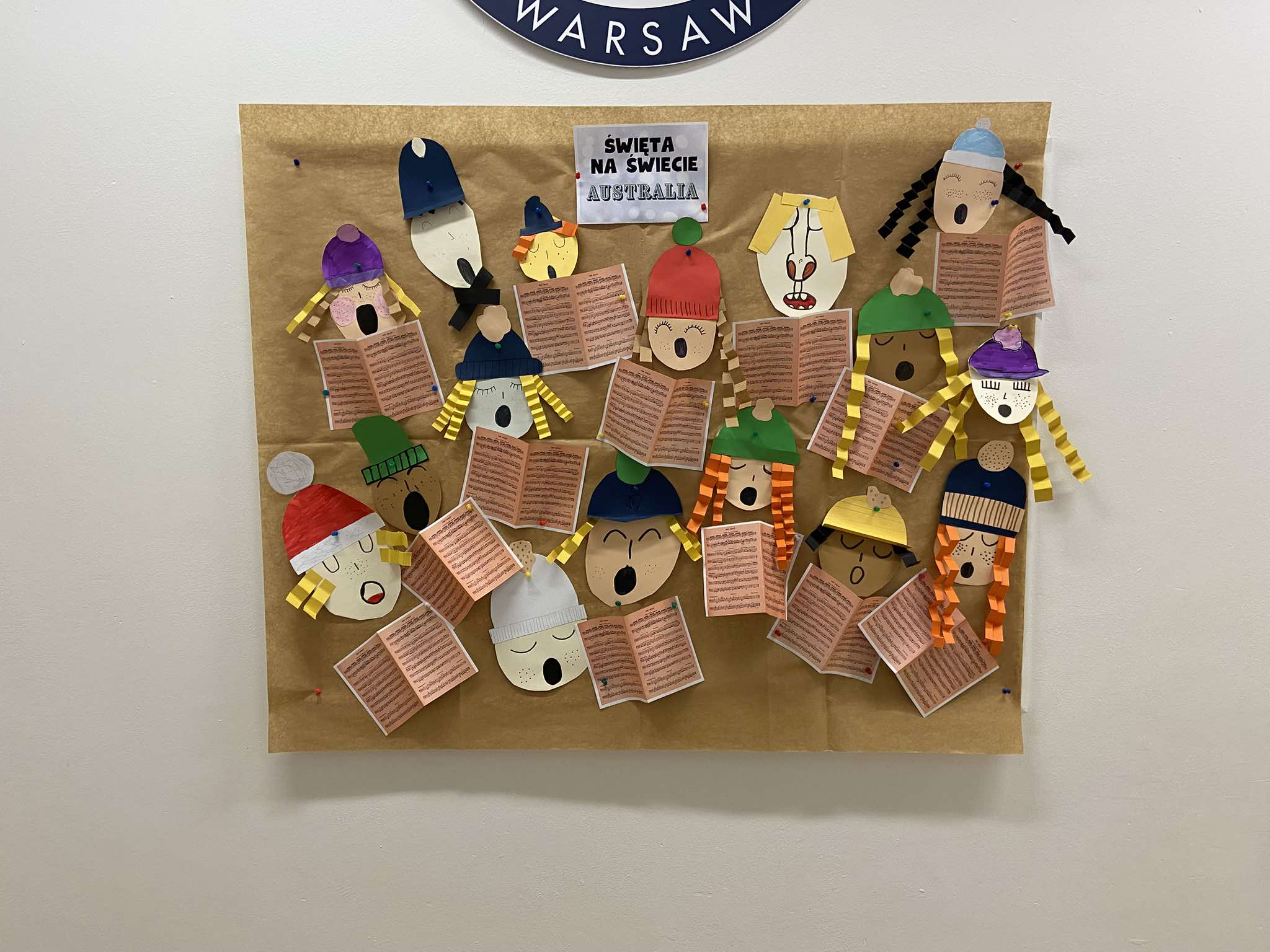 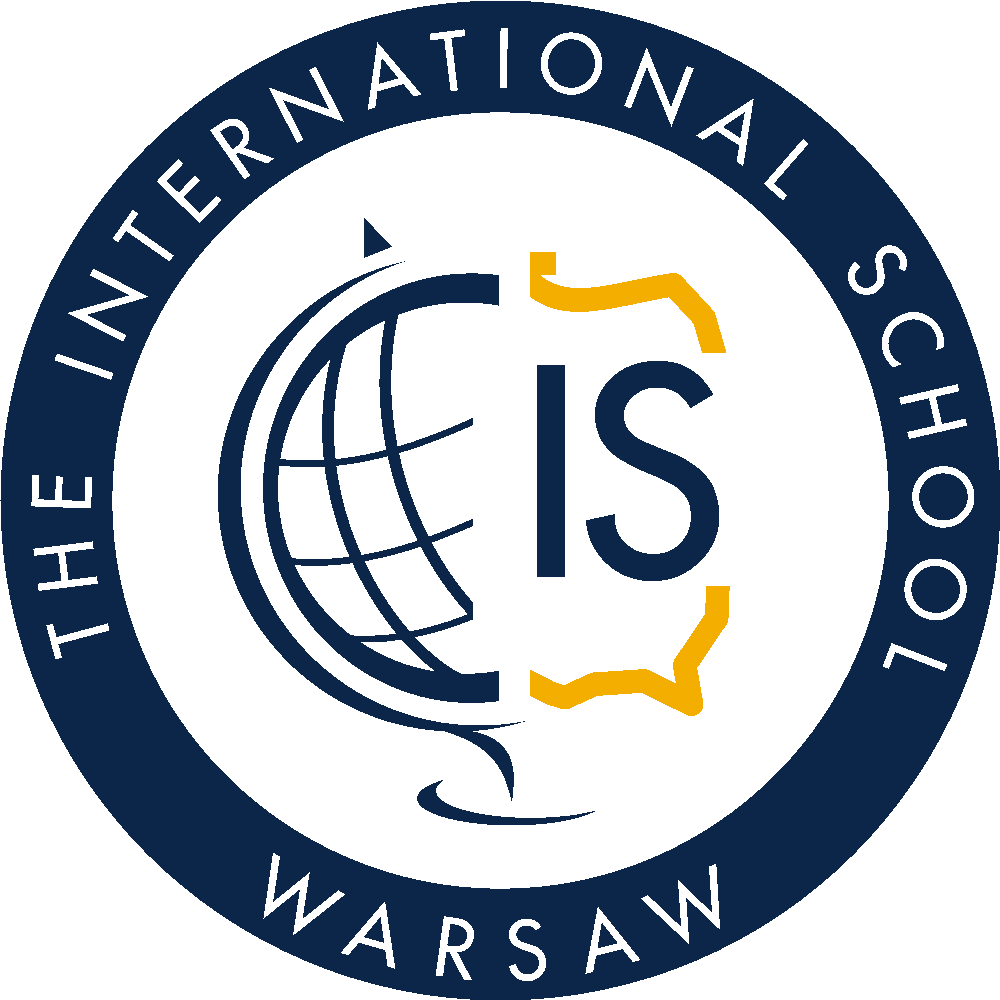 KLASA: <numer>| MIESIĄC: grudzień| NAUCZYCIEL:
BLOKI TEMATYCZNE
- Pogoda          - Las            - Zmysły           - Na ekranie
NAJWAŻNIEJSZE ZAGADNIENIA W RAMACH EDUKACJI
POLONISTYCZNA
MATEMATYCZNA
Nazywanie i rozpoznawanie liter alfabetu, zabawy słownikowe.  Czytanie prostych sylab i wyrazów.  
Dopełnianie wyrazu podanymi sylabami.    
Poznanie samogłosek:a, o, e jako podstawa do tworzenia sylaby.  Analiza i synteza głoskowa i sylabowa wyrazów.
Ćwiczenia grafomotoryczne w przestrzeni i na płaszczyźnie poziomej. Kreślenie po śladzie znaków literopodobnych i liter pisanych. Wprowadzenie liter pisanych wielkich i małych: a, o, e. Wskazywanie głosek w nagłosie, wygłosie i śródgłosie.
Kalendarz - przeliczanie dni miesiąca (do 30), liczebniki porządkowe, utrwalanie dni tygodnia
Utrwalanie znaków >, <, pojęć “wewnątrz”, “na zewnątrz”
Tworzenie działań (dodawanie w zakresie 10 i więcej)
Tworzenie własnych gier planszowych i labiryntów
Zapis cyfr 3, 4, 5
Gry matematyczne w grupach i w parach
PLASTYCZNA I TECHNICZNA
PRZYRODNICZA I SPOŁECZNA
“Jesienne drzewa” - malowanie farbami liści na koronie drzewa 
“3 i 4” - wyklejanie plasteliną kształtu cyfr
“Rysunek z wyobraźni” - dorysowywanie reszty do tajemniczych elementów obrazka
“Przyjemne-nieprzyjemne” rysowanie ilustracji przedstawiających różne doznania związane ze zmysłami
“Zwierzaki cudaki” - wycinanie i naklejanie elementów z papieru kolorowego
“Moja bajka” - tworzenie fragmentu taśmy filmowej
“Co dalej?” - dorysowywanie reszty ciała do głowy zwierzęcia
Litera E - malowanie farbami po śladzie litery pisanej - kropki
Nauka piosenki “Pan listopad gra na basie”                                                                               Zmiany w pogodzie jesienią. Zwierzęta żyjące w lesie. Przygotowania do zimy. Dlaczego liście zmieniają kolory?                                                                                                       Tworzenie zielnika (rozpoznawanie liści)                                                                                                  11 listopada Dzień Niepodległości                                                                                            Zmysły i narządy zmysłów. Jak odbieramy świat? Smak, wzrok,słuch, dotyk, powonienie. Próbowanie, rozpoznawanie  i wąchanie różnych przypraw, owoców, warzyw. Ludzie z niepełnosprawnościami - tacy sami jak my. Sposoby porozumiewania się: język migowy, alfabet Braille'a.                                                                                                                          Jak bezpiecznie korzystać z internetu, telefonu czy tabletu. Bezpieczeństwo w sieci. Sposoby spędzania wolnego czasu. 
Akcja “Szlachetna paczka”
ZAPYTAJ MNIE MAMO, ZAPYTAJ MNIE TATO
Wymień zwierzęta żyjące w lesie. Jak zwierzęta przygotowują się do zimy? Dlaczego drzewa zrzucają liście? 
Wymień poznane samogłoski.
Powiedz 6 wyrazów, zawierających głoskę e.
Wymień 5 zmysłów.
Powiedz, jak bezpiecznie korzystać z Internetu.                                                                                                                                                                                                                  Jakie znam dni tygodnia? Ile otrzymam dodając 5 i 5? 
Powiedz, czy liczba 6 jest liczbą parzysta czy nieparzystą.                                                                                                                                                                    Jakie święto obchodzimy 11 listopada?
CO PRZED NAMI…
PROJEKTY I WYDARZENIA
Lekcja biblioteczna - warsztaty mikołajkowe 4.12                                                                              Warsztaty - ozdabianie bombek 5.12                                                                                                                                                         Mikołajki 6.12                                                                                     Przedstawienie świąteczne 19.12                                                Ferie świąteczne
11 listopada Święto Niepodległości
Projekt Zmysły
Święto Dziękczynienia